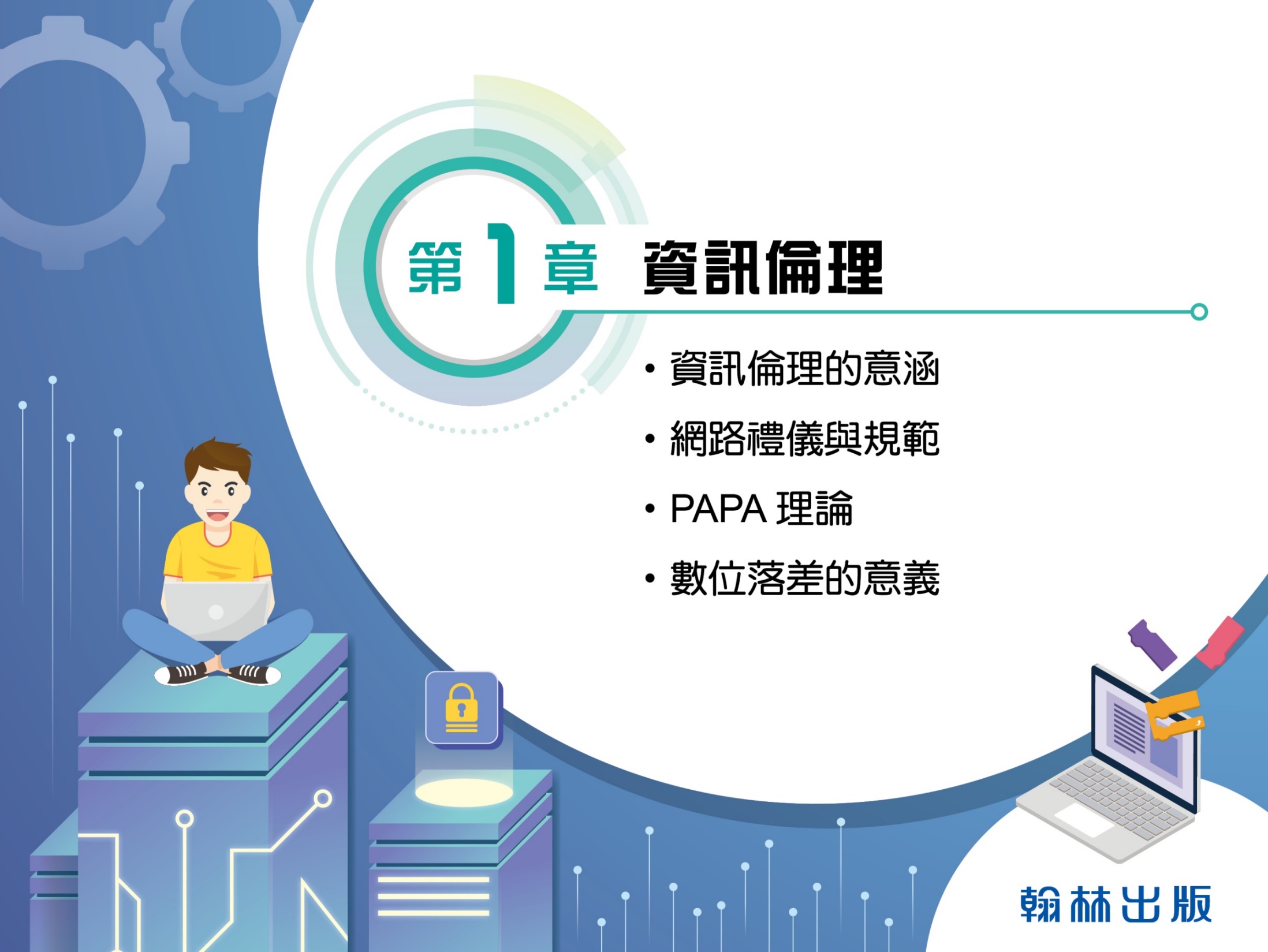 0
是非題
38
(    ) 1. 阿顯想知道星兒的期末成績，但
              星兒不想告訴他，於是阿顯去問
              老師，老師可以告訴他星兒的分
              數。
1
是非題
38
( X ) 1. 阿顯想知道星兒的期末成績，但
              星兒不想告訴他，於是阿顯去問
              老師，老師可以告訴他星兒的分
              數。
2
是非題
38
(     ) 2. 倫理是人們從小受到長輩的教導、
               社會文化的薰陶，無形中內化形
               成個人的 行為準則與是非善惡的
               價值觀。
3
是非題
38
( O ) 2. 倫理是人們從小受到長輩的教導、
               社會文化的薰陶，無形中內化形
               成個人的 行為準則與是非善惡的
               價值觀。
4
是非題
38
(     ) 3. 網路的使用雖然方便快速，卻也
               降低了溝通的品質，人與人之間
               的距離也可能越來越遠，少了點
               人情味。
5
是非題
38
( O ) 3. 網路的使用雖然方便快速，卻也
               降低了溝通的品質，人與人之間
               的距離也可能越來越遠，少了點
               人情味。
6
是非題
38
(     ) 4. 看到某明星的不雅照散布在群組
               中，應立即分享給身邊的朋友們
               一起欣賞。
7
是非題
38
( X ) 4. 看到某明星的不雅照散布在群組
               中，應立即分享給身邊的朋友們
               一起欣賞。
8
是非題
38
(     ) 5. 老師請同學上網搜尋畫家的畫
               作，學生可以下載這些找到的
               畫作圖片，並存於自己的電腦，
               也可以轉發給其他同學。
9
是非題
38
( X ) 5. 老師請同學上網搜尋畫家的畫
               作，學生可以下載這些找到的
               畫作圖片，並存於自己的電腦，
               也可以轉發給其他同學。
10
是非題
38
(    ) 6. 註冊網路新會員時，輸入他人的
              身分證字號，可以保護自己個資
              安全。
11
是非題
38
( X ) 6. 註冊網路新會員時，輸入他人的
              身分證字號，可以保護自己個資
              安全。
12
是非題
38
(   ) 7. 學校或政府機關可提供各類學習
             障礙者，以翻譯、點字、語音及
             手語等方式 來利用已公開發表的
             著作。
13
是非題
38
(O) 7. 學校或政府機關可提供各類學習
             障礙者，以翻譯、點字、語音及
             手語等方式 來利用已公開發表的
             著作。
14
是非題
38
(   ) 8. 偏遠地區學生受限於電腦設備與
             網際網路未能普及，使得其學習
             的效果無法 與都會地區學生並駕
             齊驅，這主要說明了數位落差的
             現象。
15
是非題
38
(O) 8. 偏遠地區學生受限於電腦設備與
             網際網路未能普及，使得其學習
             的效果無法 與都會地區學生並駕
             齊驅，這主要說明了數位落差的
             現象。
16
是非題
38
(    ) 9. 網路世界的溝通應盡量使用火星
              文、英文縮寫、表情符號等等，
              才能快速且 清楚表達想說的話。
17
是非題
38
( X ) 9. 網路世界的溝通應盡量使用火星
              文、英文縮寫、表情符號等等，
              才能快速且 清楚表達想說的話。
18
是非題
38
(   ) 10. 在各地方的公共圖書館增置電腦
               設備也可消除數位落差。
19
是非題
38
(O) 10. 在各地方的公共圖書館增置電腦
               設備也可消除數位落差。
20
選擇題
39
1. 倫理與下列哪一個詞關係較為密切？
    (A) 良知
	  (B) 能力
	  (C) 興趣
	  (D) 人格
21
選擇題
39
1. 倫理與下列哪一個詞關係較為密切？
    (A) 良知
	  (B) 能力
	  (C) 興趣
	  (D) 人格
關鍵字：資訊倫理
22
選擇題
39
2. 有同學違反學校網路使用規範，下列哪一
     項為較不可能的處罰？
	   (A) 書面警告
	   (B) 限制使用
	   (C) 停止使用
	   (D) 送警法辦
23
選擇題
39
2. 有同學違反學校網路使用規範，下列哪一
     項為較不可能的處罰？
     (A) 書面警告
	   (B) 限制使用
	   (C) 停止使用
	   (D) 送警法辦
關鍵字：台灣學術網路管理規範
24
選擇題
39
3. 在網路上書寫電子郵件或社交網站貼文
      時，下列哪一項較不重要？
	    (A) 字型
      (B) 正確
	    (C) 清楚
	    (D) 簡潔
25
選擇題
39
3. 在網路上書寫電子郵件或社交網站貼文時，
     下列哪一項較不重要？
      (A) 字型
      (B) 正確
	    (C) 清楚
	    (D) 簡潔
關鍵字：網路禮儀
26
選擇題
39
4. 數位落差與下列哪一項關係較為密切？
	   (A) 隱私權
	   (B) 正確性
	   (C) 所有權
	   (D) 近用權
27
選擇題
39
4. 數位落差與下列哪一項關係較為密切？
	  (A) 隱私權
	  (B) 正確性
	  (C) 所有權
	  (D) 近用權
關鍵字：數位落差、PAPA理論
28
選擇題
39
5. 下列哪一項與網路禮儀的原則關係較
      不密切？
	   (A) 遣詞用字力求正確、簡潔與清楚。
	   (B) 儘量用圖像或表情符號，以增加趣味。
	   (C) 注意安全與隱私。
	   (D) 表達友善與尊重。
29
選擇題
39
5. 下列哪一項與網路禮儀的原則關係較
      不密切？
	   (A) 遣詞用字力求正確、簡潔與清楚。
	   (B) 儘量用圖像或表情符號，以增加趣味。
	   (C) 注意安全與隱私。
	   (D) 表達友善與尊重。
關鍵字：網路禮儀
30
選擇題
40
6. 在網路上交友時，下列哪一種做法較能
      維護自己的安全與權益？
	   (A) 不要任意透露自己的電話或地址。 
	   (B) 相約見面的地點要隱密。
	   (C) 不要向家長透露交友的情形，免得
           他們責罵。
	   (D) 借錢給網友時，要給現金，不要匯款。
31
選擇題
40
6. 在網路上交友時，下列哪一種做法較能維  
      護自己的安全與權益 ？
     (A) 不要任意透露自己的電話或地址。 
     (B) 相約見面的地點要隱密。
     (C) 不要向家長透露交友的情形，免得
           他們責罵。
     (D) 借錢給網友時，要給現金，不要匯款。
關鍵字：網路交友安全
32
選擇題
40
7. 有關網路禮儀的敘述，下列何者錯誤？
	   (A) 網路的使用中，需要建立一個友善且
            尊重的環境。   (B) 人際互動要正確且清楚地表達想說的話。  
     (C) 不喜歡某人時，可以大家一起抨擊他，
           用一些歧視或較難聽的字眼來攻擊。   (D) 不要轉發或張貼有病毒的郵件或文章。
33
選擇題
40
7. 有關網路禮儀的敘述，下列何者錯誤？
	   (A) 網路的使用中，需要建立一個友善且
           尊重的環境。   (B) 人際互動要正確且清楚地表達想說的話。  
     (C) 不喜歡某人時，可以大家一起抨擊他，
           用一些歧視或較難聽的字眼來攻擊。   (D) 不要轉發或張貼有病毒的郵件或文章。
關鍵字：網路禮儀
34
選擇題
40
8. 「網友發動人肉搜索」可能引發何種
       資訊倫理的爭議？
	     (A) 所有權      (B) 隱私權
       (C) 正確性
       (D) 近用權
35
選擇題
40
8. 「網友發動人肉搜索」可能引發何種
       資訊倫理的爭議？
	     (A) 所有權      (B) 隱私權
       (C) 正確性
       (D) 近用權
關鍵字：資訊倫理
36
選擇題
40
9. 根據梅森所提 PAPA 資訊倫理模式，
     若圖書館在其網站上提供來源不明或
     錯誤的資料，有違以下何者？
	    (A) 隱私權    (B) 正確性
      (C) 所有權
      (D) 近用權
37
選擇題
40
9. 根據梅森所提 PAPA 資訊倫理模式，
     若圖書館在其網站上提供來源不明或
     錯誤的資料，有違以下何者？
	    (A) 隱私權    (B) 正確性
      (C) 所有權
      (D) 近用權
關鍵字： PAPA理論
38
選擇題
40
10. 教育部於民國 93 至 97 年在偏遠鄉鎮
        設立數位機會中心，其主要目的不包
        括以下何者？
	     (A) 均衡城市與偏遠鄉鎮的數位應用。 
       (B) 為縮減城鄉數位落差。
       (C) 推動全國民眾的數位人權。
       (D) 推動全國鄉鎮圖書館一人一書。
39
選擇題
40
10. 教育部於民國 93 至 97 年在偏遠鄉鎮
        設立數位機會中心，其主要目的不包
        括以下何者？
       (A) 均衡城市與偏遠鄉鎮的數位應用。 
       (B) 為縮減城鄉數位落差。
       (C) 推動全國民眾的數位人權。
       (D) 推動全國鄉鎮圖書館一人一書。
關鍵字： 數位落差
40
素養題
41
小林在玩遊戲時因為隊友玩得不好，心生不滿而在遊戲中辱罵隊友香香，導致香香心靈受創，不敢再玩那款遊戲，香香的好友小熏因為看不下去進而將對話截圖，並告訴小林要告他妨害名譽罪。
41
素養題
41
( A )  1. 請問小林的行為是否已經觸法?  
	            (A) 是，可能觸犯妨害名譽罪。 
	            (B) 否，網路遊戲上以暱稱互相稱呼，
                    所以不構成犯罪。
	            (C) 否，網路上也有言論自由權，想說
                    什麼就說什麼。
	            (D) 否，是小熏截圖的，不能當作證據。
42
素養題
41
( B )  2. 請問下列何者屬於良好的網路使用態度?  
	           (A) 小林在網路上告訴網友他家地址，
                    方便約聊天。            (B) 香香分享他人貼文時會註明出處。
	           (C) 小熏習慣一天持續玩網路遊戲好幾
                   個小時不間斷。
	           (D) 小達常常在線上觀看免費的盜版影片。
43
素養題
41
( C )  3.請問下列何者不是正確的網路禮儀 ?  
	          (A) 網路發言前，應注重禮節。 
	            (B) 與人交談時應避免歧視或偏見的字眼。
	          (C) 若有人在群組不小心違反網路禮儀，
                  應馬上在群組上提醒他人。
	          (D) 每個人都有言論自由權，因此要尊重
                   每個人的意見 。
44
素養題
41
( B )  4. 最後小熏沒有提告成功，請問最可能的
              原因為何?  
	           (A) 不是香香自己截圖的。 
	           (B) 截圖中小林並未指名道姓。
	           (C) 小林一直不承認有辱罵香香。
	           (D) 不是香香提告的。
45
配合題
42
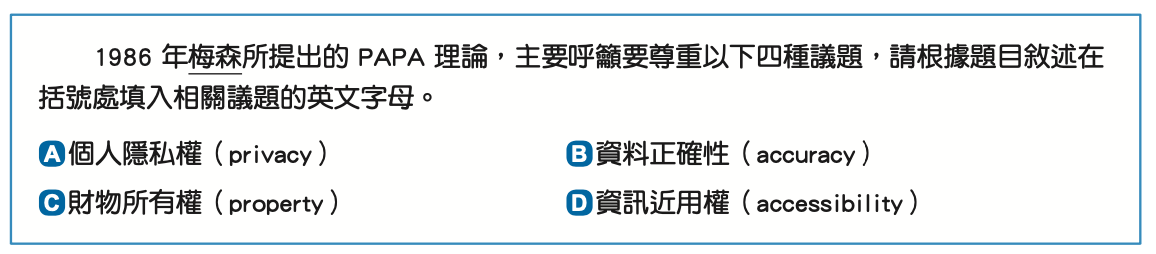 (A) 1. 未經當事人同意，將他人個資傳送給第三者 。
  (D) 2. 民間公益團體推動送二手電腦至偏遠山區的
            活動。  
  (C) 3. 老師請同學上網搜尋畫家的畫作，學生下載
             這些找到的畫作圖片後，轉發給 其他同學。  
  (B) 4.寄發不實的貼文，或是轉寄可疑、未經查證
            的郵件及貼文。
46
配合題
42
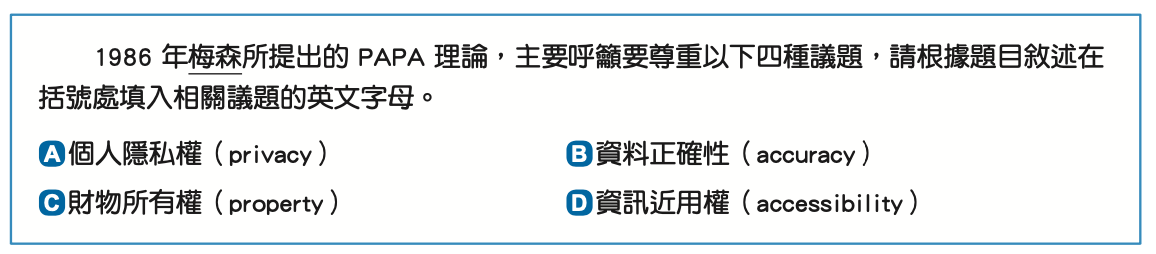 (D) 5. 教育部積極推動數位學伴，民間則有 Women 
             Up 數位鳳凰計畫。 
  (B) 6. 要預約接種疫苗時，填寫正確的個人資料，
             才能有效預約。  
  (A) 7. 雖然病情持續擴散，政府單位每日公布確診病
             例時，只用[案+數字]、大約 幾歲、居住在哪
             一區，而非直接公布確診者的姓名及居住地。
47
配合題
42
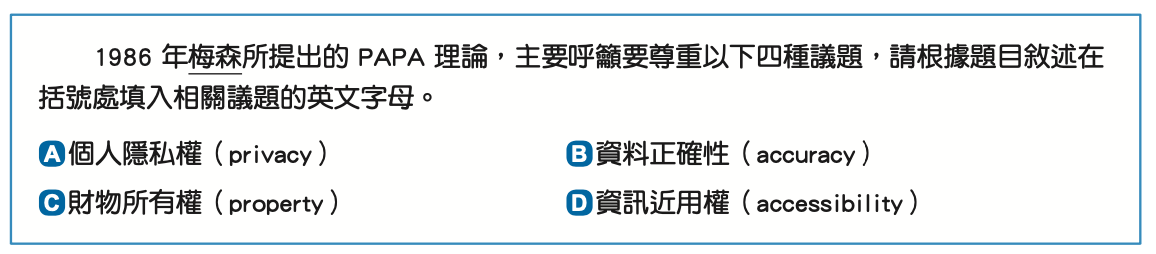 (C) 8. 網路上流傳著破解軟體程式，使原本要付費的
             程式可以免費取得。
  (B) 9. 國外某醫院病人用藥的品項輸入錯誤，致使病
             人誤服藥品後，病情加重。   
 (D)10. 學校或政府機關提供各類學習障礙者，以翻
              譯、點字、語音及手語等方式來 利用已公開
              發表的著作。
48
小組討論
43
1. 如果你家裡或你有一部還可以使用，
    但是想要換新的電腦，請你從資訊
    倫理的觀點思考，要如何處理舊的
    電腦比較理想？
49
小組討論
43
1. 如何處理舊的電腦比較理想？

  1.即將報廢或還可以使用的電腦及周邊設備，
     不要隨便丟棄，會造成環境污染。
  2.若有非營利機構蒐集舊電腦，可送給此種
     機構，待其整修後再轉送給有需要的人。
 
  3.如果有家境清寒的同學需要，可以考慮就 
     直接送給同學使用。
50
小組討論
43
學生因數位落差也會影響課業學習。

如果你發現有同學資訊科技的學習
不如你或是學不太會例如學 Scratch 
程式語言，你要如何協助他 / 她 ?
51
小組討論
43
我們要如何協助同學來學習資訊科技?

  1. 在複習或是實作練習時，可以邀請比較
      不會的同學共同參與。
  2. 如果你在資訊方面的學習的能力較好，
      可以主動自願當小老師或是小組長，
      並幫助學習較有困難的同學。
52